2020-04-20 ver02
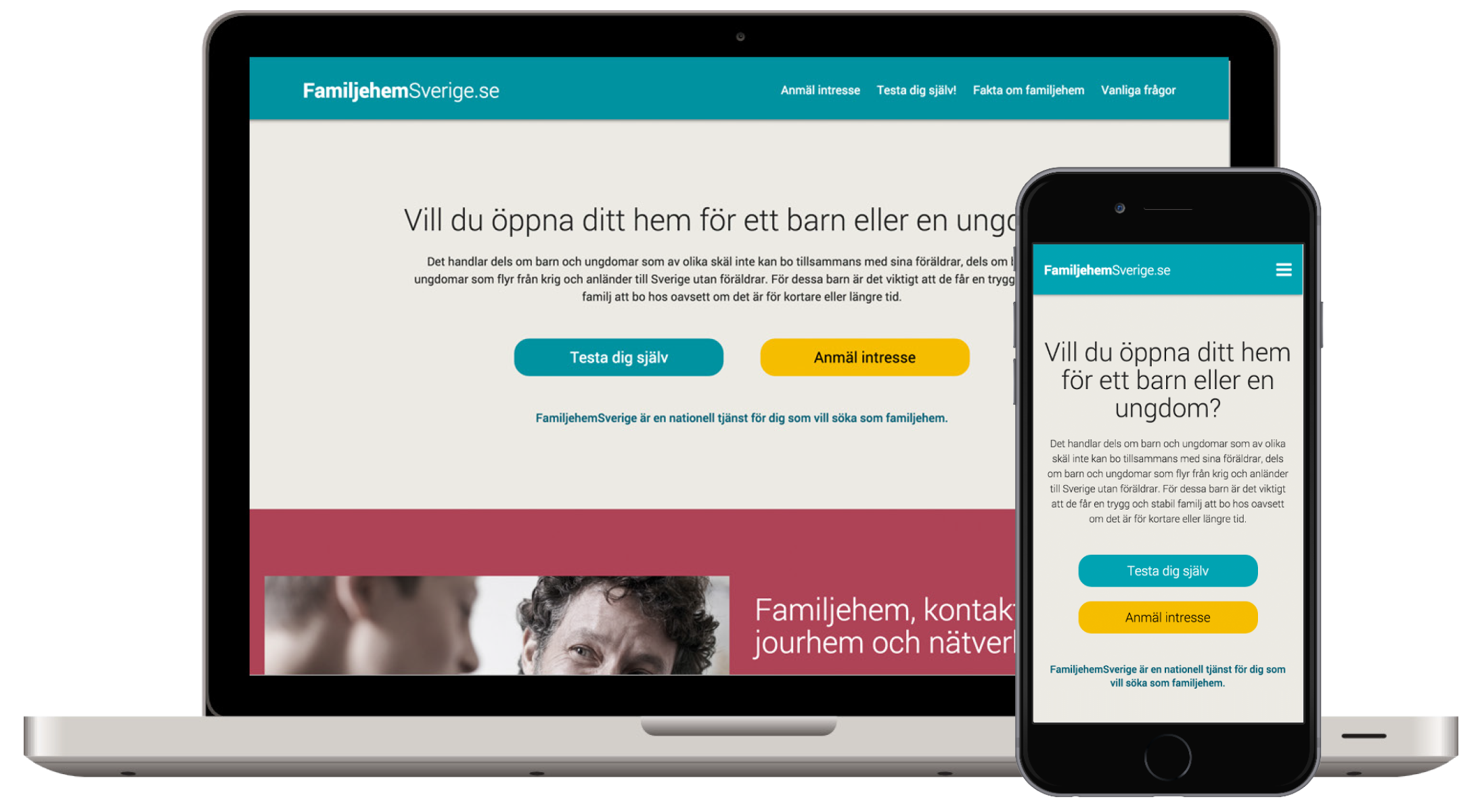 FamiljehemSverige.se
En nationell mobil e-tjänst
Förenkla mottagande av intresseanmälningar
Underlätta prioritering och sortering
Välja avgörande frågor från BRAfam
Öka kunskapen om åtagandet
Hantera känslig data säkert enligt gällande lagstiftning
”Testa dig själv” för ökad kunskap om åtagandet
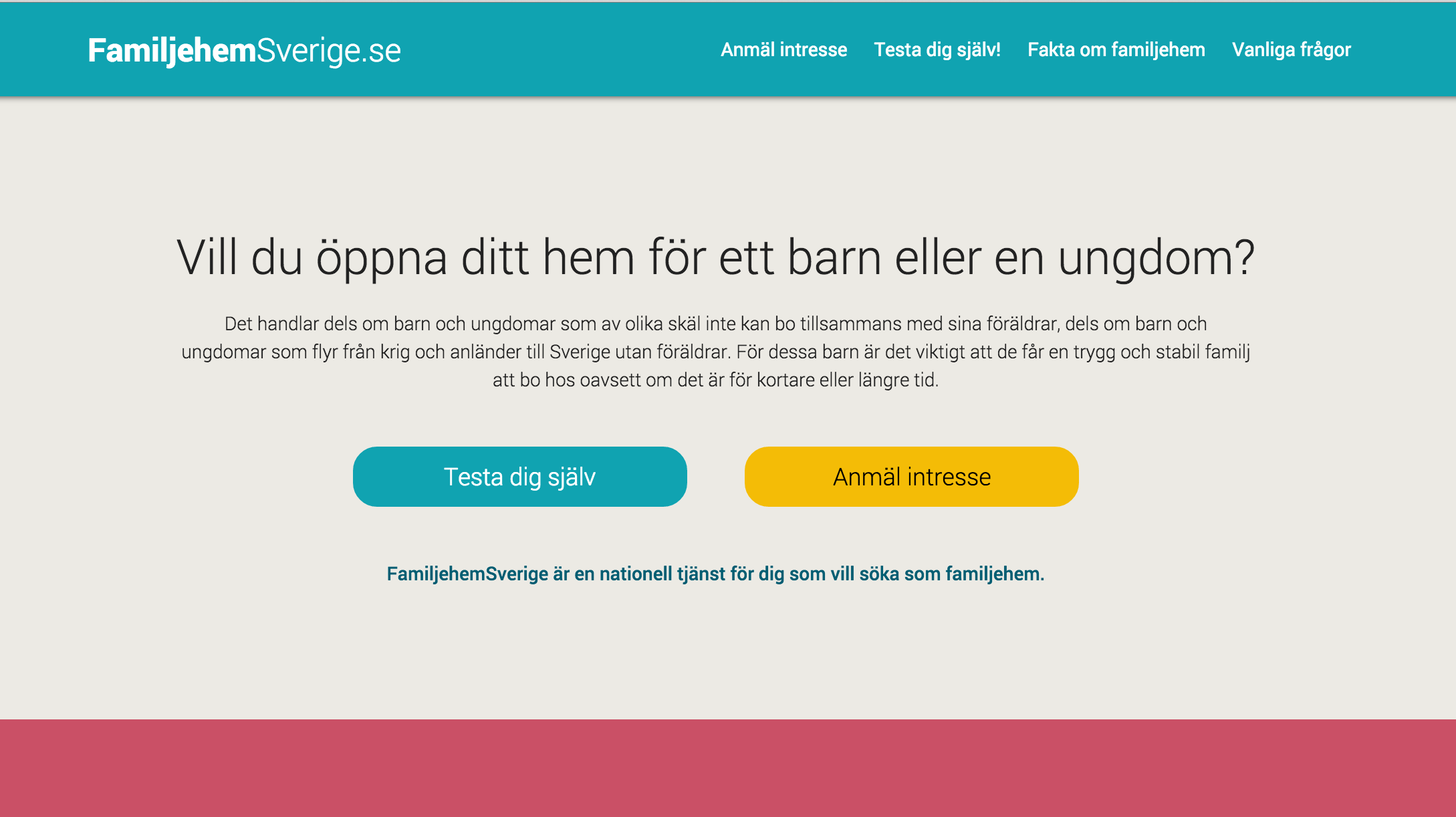 Intresseanmälan går endast till respektive kommun
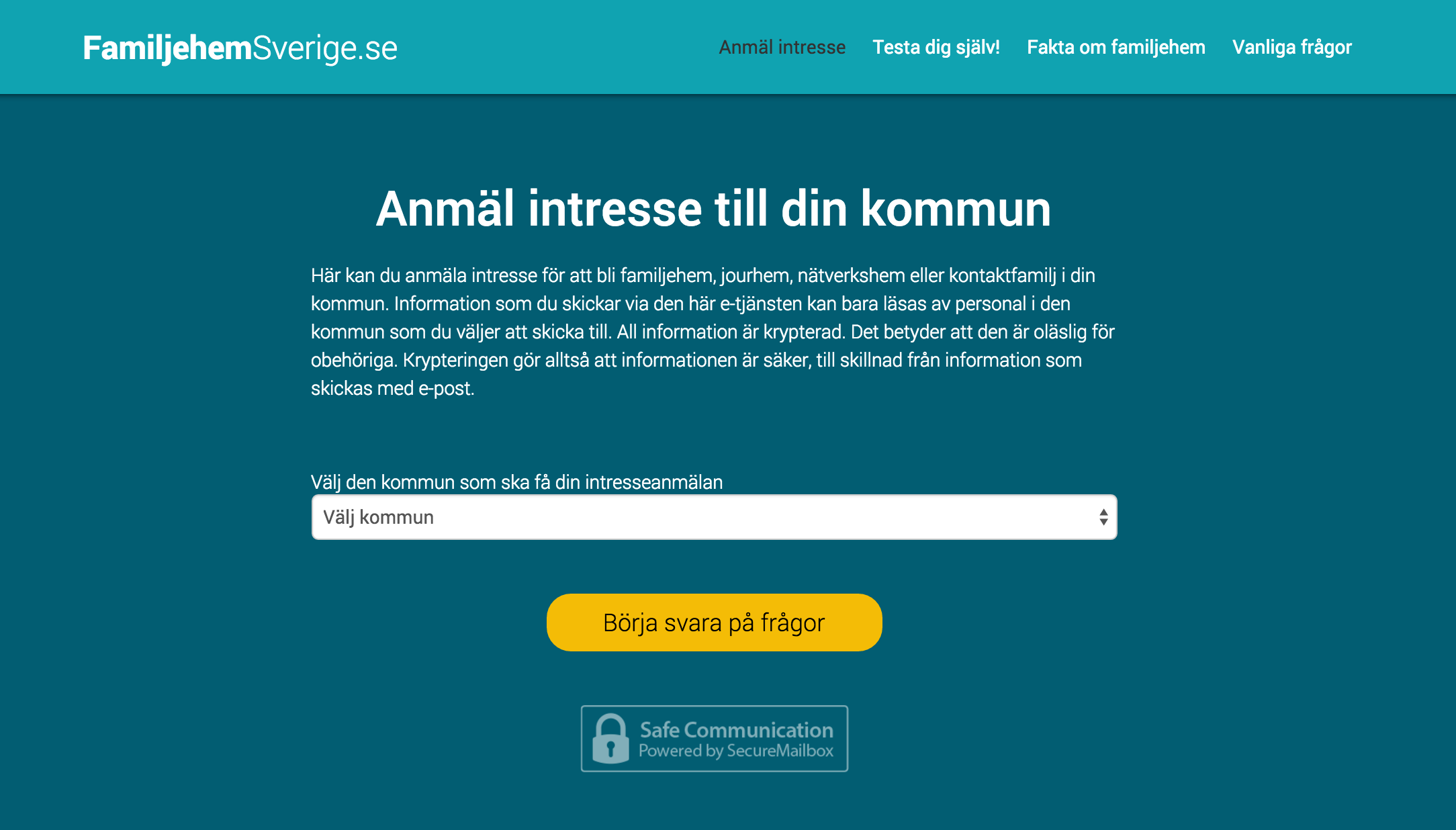